Mundtlig beretning 2021
Rudersdalkredsen, DLF kreds 26
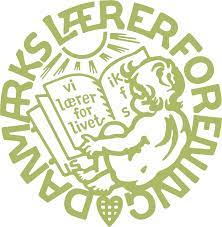 Hvad arbejder vi for i det kommende år?
Corona
DLF centralt 
påvirke beslutningstagere: regler, ændringer, test, værnemidler

Rudersdalkredsen
forny aftale om opgørelse af arbejdstid i nødundervisning og under hjemsendelse
Testning
Forberedelse ved ændringer
Arbejdsmiljø
Hvad arbejder vi for i det kommende år?
A-20
DLF centralt 
Gennemsigtighed
Balance mellem opgave og resurse

Rudersdalkredsen
Tr-aftale generelt og  ift. skolesammenlægningerne
Gennemsigtighed – hvad drøftes/besluttes hvor? Hvad betyder det for kerneopgaven?
Forberedelse
MED-udvalg overfor TR-leder-samarbejde
Hvad arbejder vi for i det kommende år?
Lønaftale
DLF centralt 
OK-21 (husk at stemme, afstemning starter 6. april, kredsstyrelsen anbefaler et ‘ja’)
Realløn
Reguleringsordning
arbejdslivsforbedringer

Rudersdalkredsen
Løn til vejlederfunktioner
PPR: konsulentansættelse eller lønaftale på lærervilkår?
UU-Sjælsø: Lønaftale 
MED-udvalg overfor TR-leder-samarbejde
Hvad arbejder vi for i det kommende år?
Skolesammenlægninger
DLF centralt 
Forskning

Rudersdalkredsen
Økonomi
AM-organisering
TR-organisering
Byggeudvalg
Hvad arbejder vi for i det kommende år?
Kredsens organisering og økonomi
DLF centralt 
Gearet til fremtiden

Rudersdalkredsen
Arbejdsbeskrivelser
Medlemsaktivitet
Gearet til fremtiden
Vedtægtsændringer (GF hvert andet år? Mulighed for at udskyde pga. fx Corona)
Hvordan får jeg indflydelse som medlem?
Deltag i faglig klub
Deltag i møder (fx om A-20 og OK-21)
Tal med kolleger, ledelse og tillidsrepræsentant/AMR om forholdene på din arbejdsplads
Ring eller skriv kredsen, hvis du har spørgsmål og ideer
Inviter kredsformanden ud på skolen til møde
Læs MED-udvalgenes dagsordener og referater
Læs dagsordener fra politiske udvalg og stil spørgsmål

Vi glæder os til at arbejde sammen med (og for) jer 

TAK